Monthly Office Hours
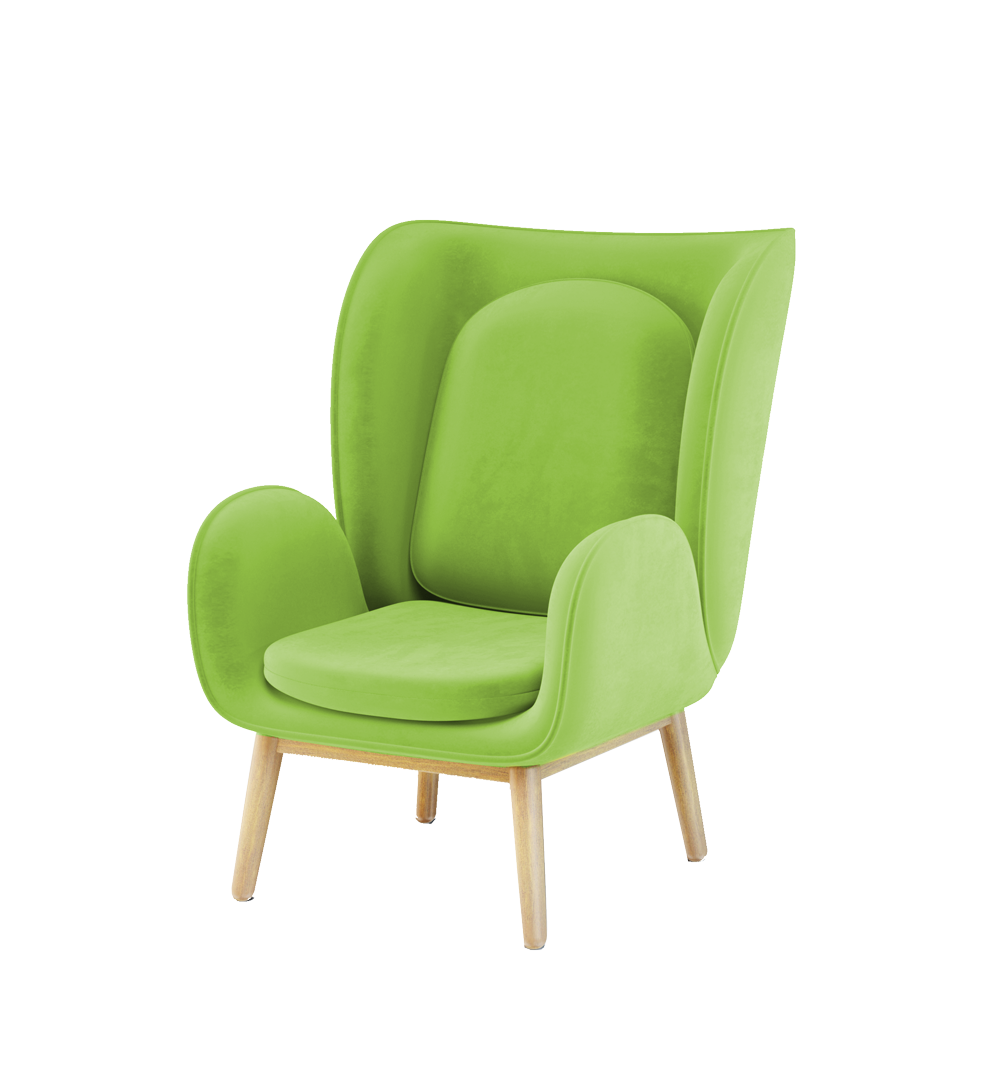 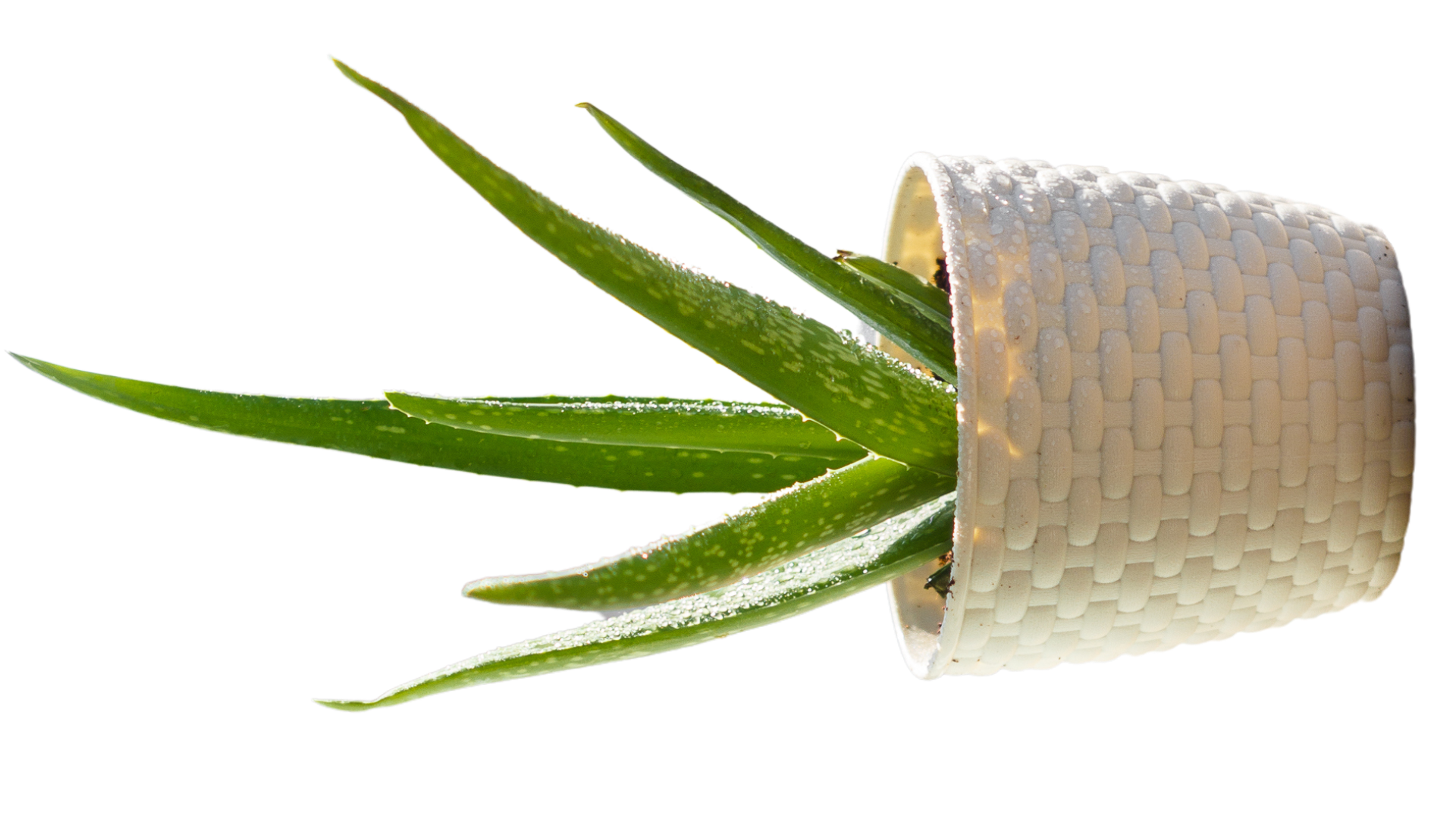 Agenda
December 13, 2023
Mario’s Market Minute
12/31 Planning
1
3
Briefly exploring the latest positive signals and reasons for concern
Billing schedule, dividend reinvestment & Schwab processing times.
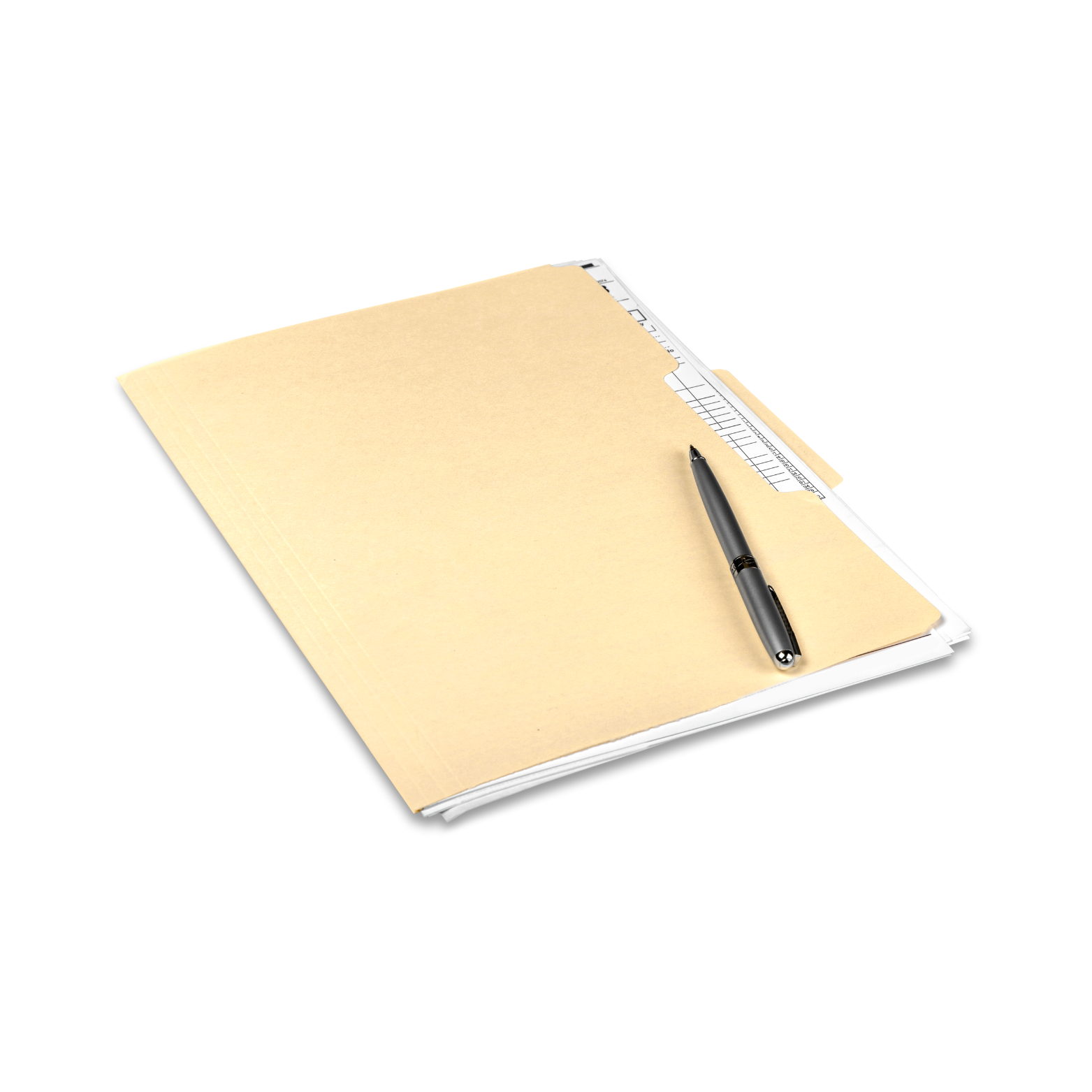 Schwab News
2
Advisors SLOAs & high yield money market availability
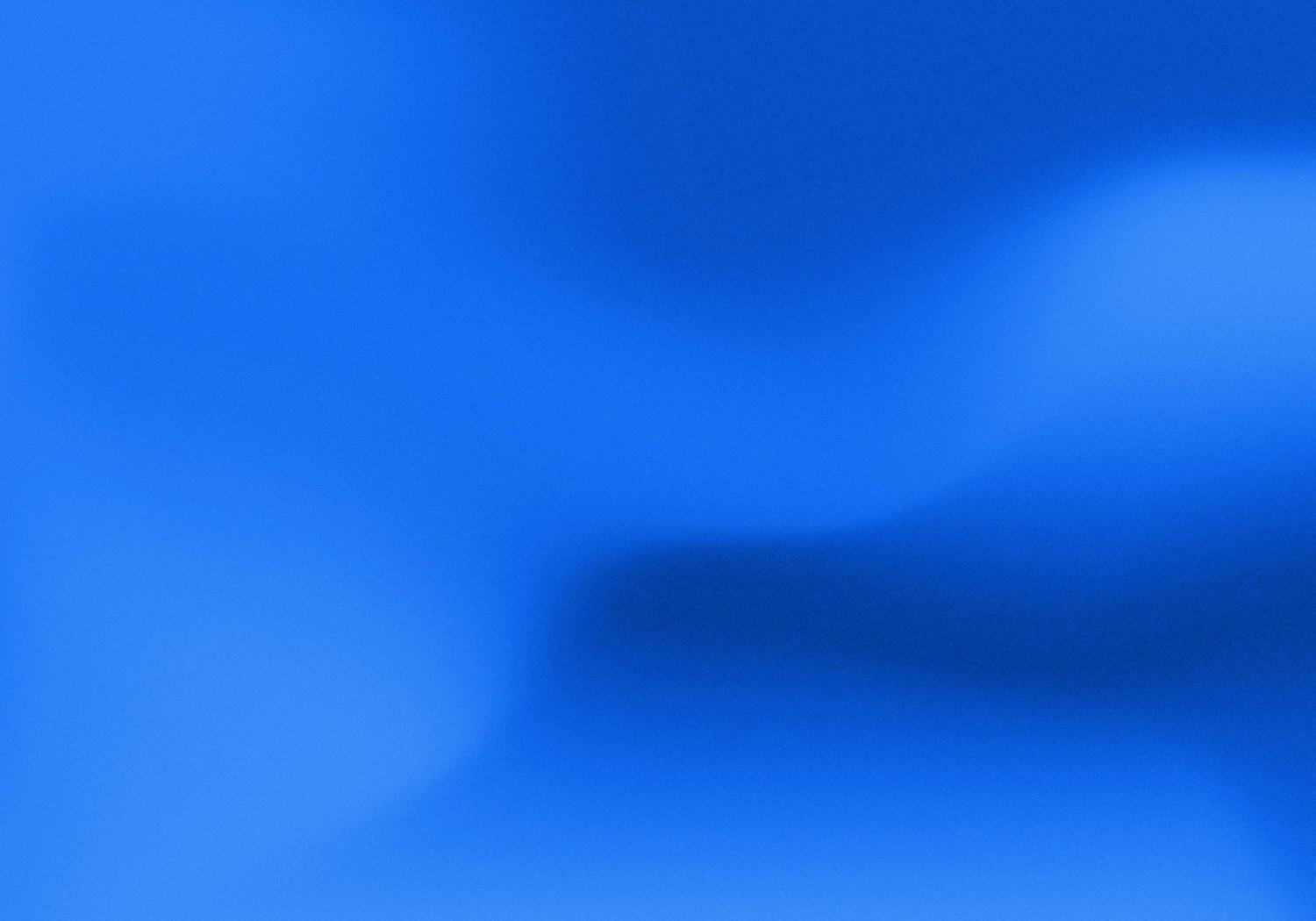 Market Update
As of November 30, 2023
Positive Signals
Reasons for Concern
Labor market remains resilient

Fed appears to be finished raising rates

YTD most stock and bond categories are positive
Rates remain elevated

Large-cap US companies appear overvalued
Dividend Reinvestment Reminder
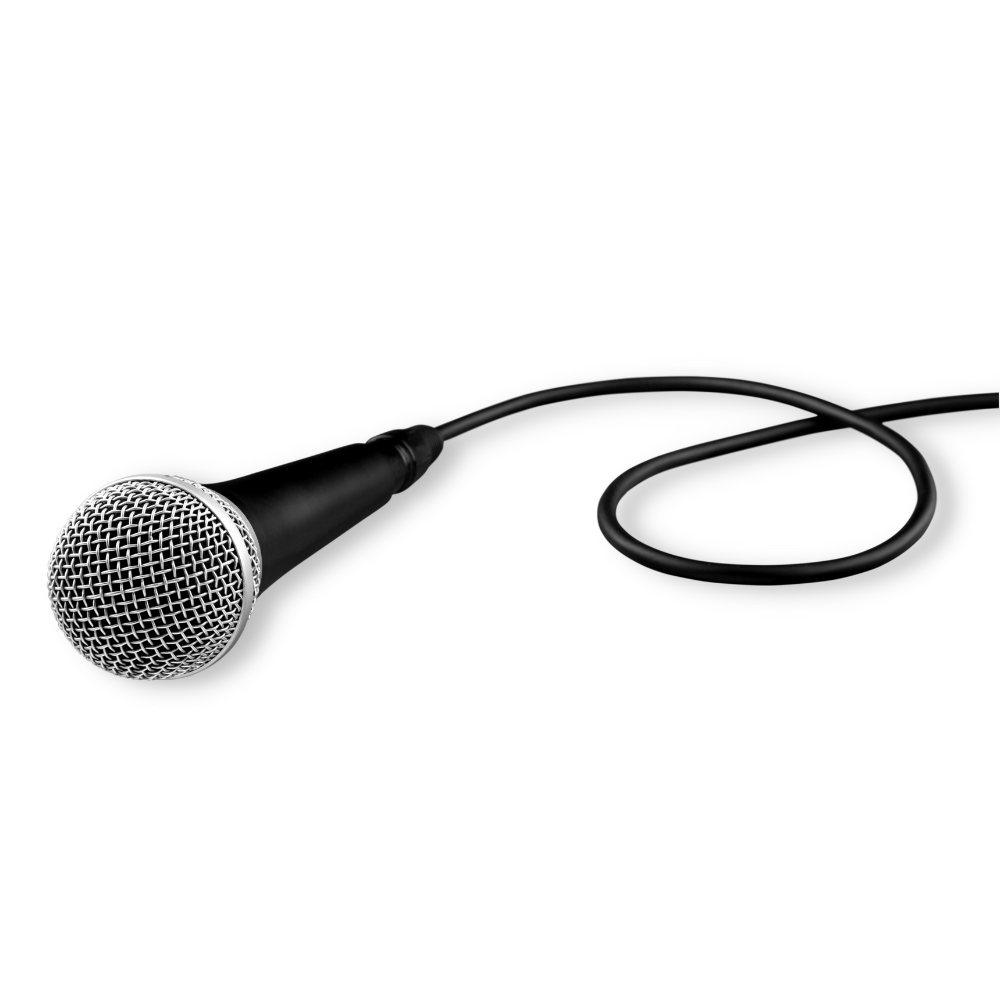 Our daily cash management keeps cash balances in check.
Dividend reinvestment arbitrarily reinvests dollars without concern for which position is underweighted
Reinvested dividends complicate tax-loss harvesting
We will no longer allow dividend reinvestment, beginningJan 1, 2024.
Schwab News
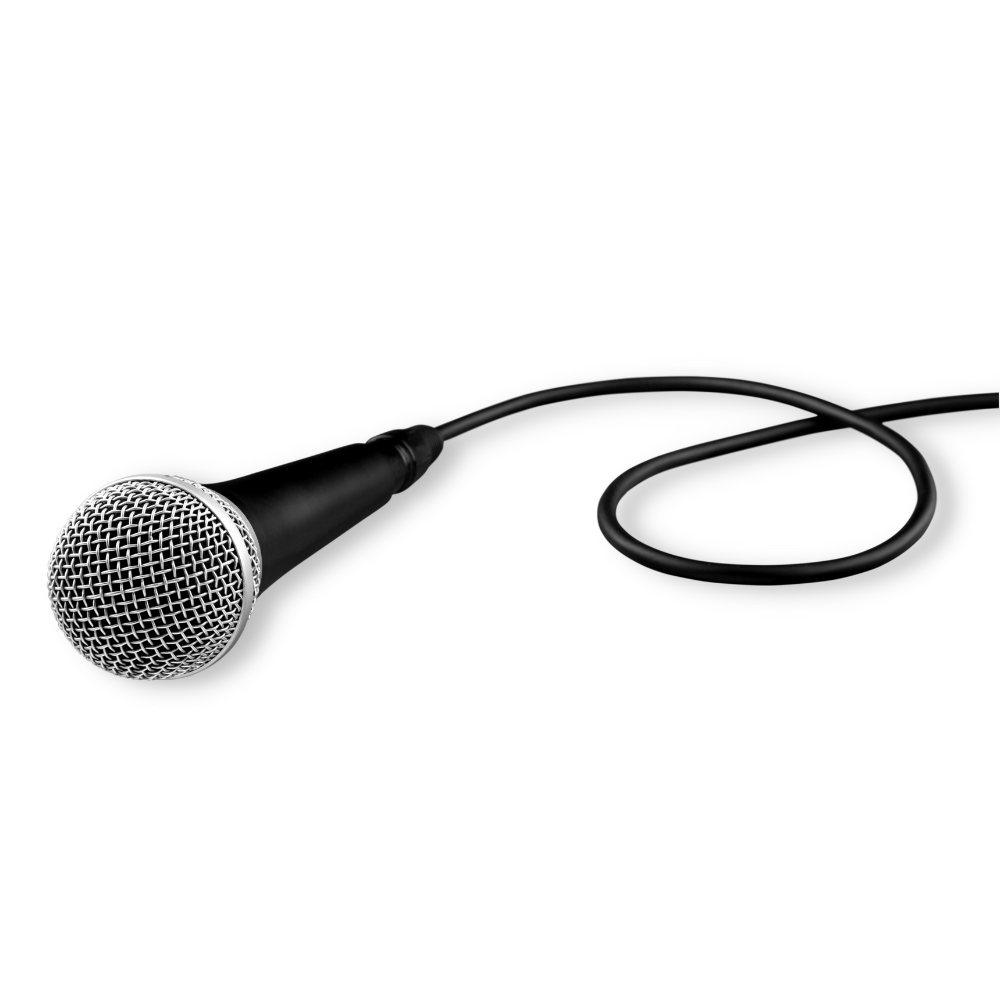 Paperwork processing and phone hold times have dramatically increased over the past few weeks, we expect this trend to continue through year-end
For clients holding cash in excess of our target (.5%), advisors can opt into holding the extra cash in a money market fund 
Legacy TD Advisors will be sent a form to authorize XYPN Invest on existing SLOAs transferred over from TD
Congrats to Brent Hoskins!
Highest Net New Assets in November 2023.
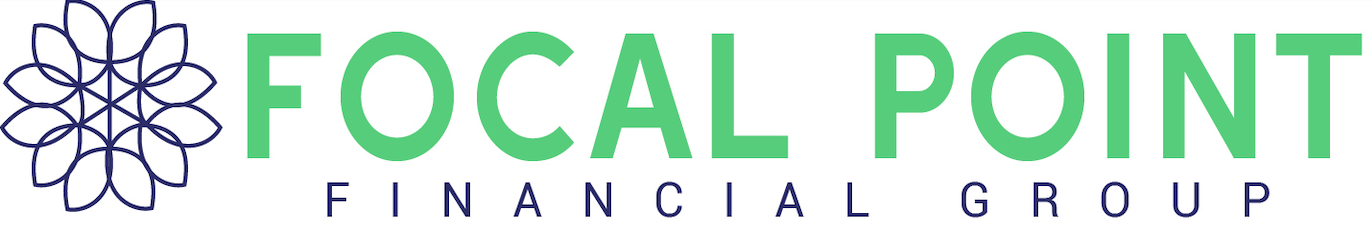 Important Dates
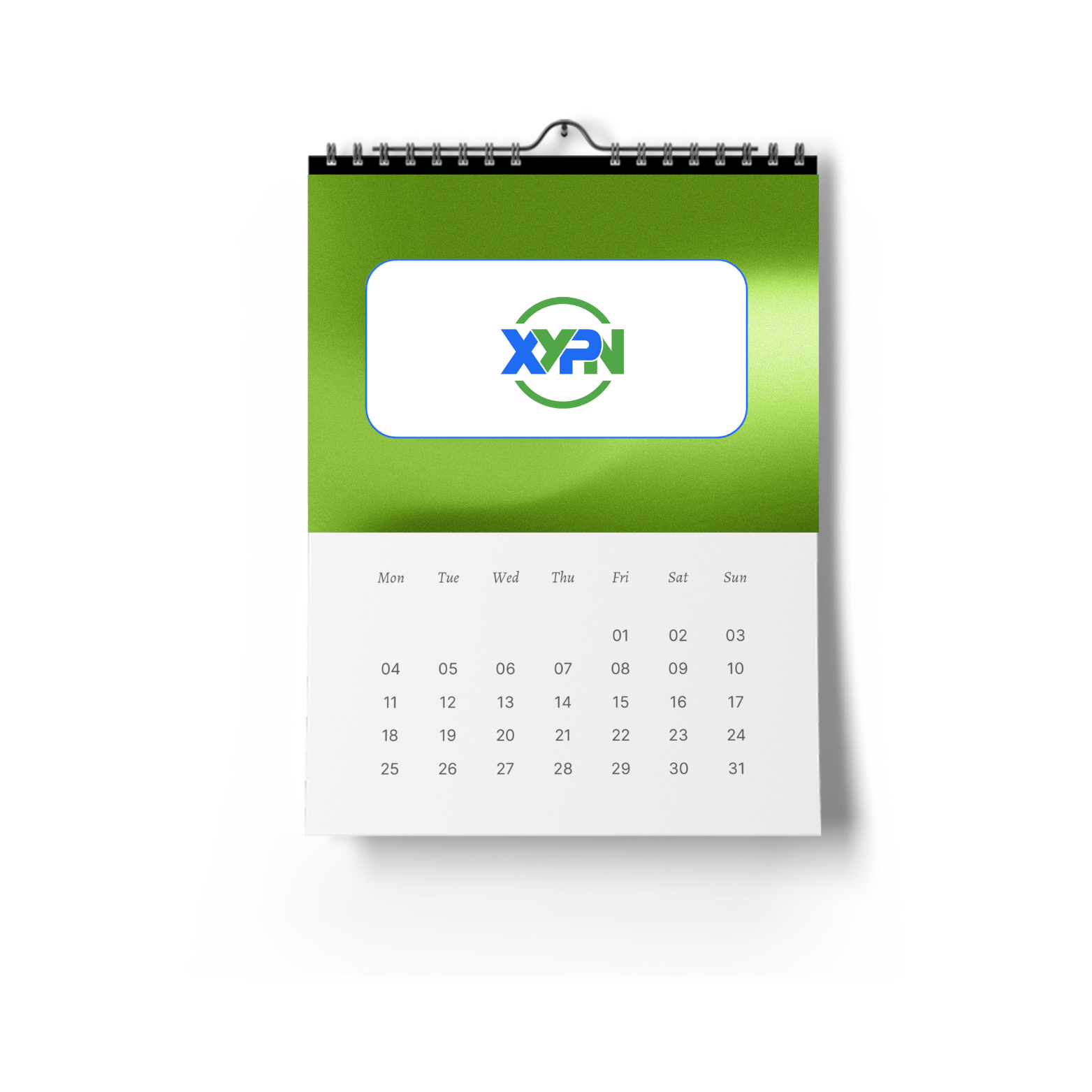 Year-End BillingWe will send out forecasts on December 20th
1
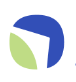 Christmas Day Closure
December 25, 2023
2
Early Office Closures: 2pm MST
December 26-29, 2023
3
We have scheduled early closures between Christmas and the end of the year.
Disclosures
This information is not intended to be used as the primary basis for investment decisions, nor should it be construed as advice designed to meet the particular needs of an individual investor. Investing in mutual funds, ETFs, and other equity and debt securities involves risk, including loss of principal. An investor should consider a portfolio’s investment objectives, risks, and expenses carefully before investing. Please read any applicable funds’ prospectus carefully before investing. Investors cannot invest directly in an index. Indexes are unmanaged and reflect reinvested dividends and/or distributions, but do not reflect sales charges, commissions, expenses or taxes.
XYPN Invest constructs and manages investment models (“Model Portfolios”) through a technology solution. The Model Portfolios can be used by independent registered investment advisers (“RIAs”) that are members of XYPN, but not affiliated with the XYPN Invest. XYPN Invest manages its Model Portfolios on a discretionary basis primarily by allocating assets among various mutual funds and exchange-traded funds (“ETFs”). XYPN Invest may also allocate assets in individual debt and equity securities. While XYPN Invest will select mutual funds and ETFs for the Model Portfolios, provide guidance and information about the Model Portfolios to RIAs, RIAs are responsible for choosing the specific model and allocation for each of their Clients.